1
CH InternationalWelcome to the Yearly ConferenceSt Petersburg - Sept. 2016
22 Sept. 2016
Board objectives for 16/17
2
Be independent, BUT don’t go into the market alone
Through the power of association, CHI is focused on helping its members to build a sustainable competitive advantage – one that comes from internal excellence and external relationships. 
Members are CHI’s greatest pride.
Show to Your local market You are a member of CHI, being the pride of our family: CHI, an international organization with a GloCal view. Think Globally, act Locally.
22 Sept. 2016
3
The Golden Circle approach (by Simon Sinek)
This “little” Simon Sinek idea explains why some organizations (and some leaders) are able to inspire (and to grow) where others aren't.
WHAT
WHAT
Every organization on the planet knows WHAT they do. 100%. These are products they sell or services they offer.
HOW
WHY
HOW
Some organizations know HOW they do it. These are the things that make them special or set them apart from their competition.
WHY
Very few organizations know WHY they do what they do. WHY is not about making profits. That’s a result. It’s a purpose, cause or belief. It the very reason an organization exists.
Usually the way we communicate is from outside to inside.
But the inspired organizations – regardless of their size or regardless of their type of business - all think, act and communicate from the inside to the outside.
22 Sept. 2016
4
How could the “Golden Circle approach” work for CHI?
I strongly believe that discovering WHY Each of us joined CHI (and for the future members WHY they should join CHI) and HOW (the way) Each of us can augment its own expertise and staff through Our great network is the first step. 
The result is WHAT we do.
What is your purpose in CHI?
What is your belief?



WHY did you join CHI?
22 Sept. 2016
5
If you don’t mind me asking: For you, which is the “WHY did we join CHI?”
Being an open family with different cultures, each of which contributes to the growth of each member in terms of: 
 experience, 
 being open to “overseas businesses” and 
 for sharing the knowledge of each family member.
22 Sept. 2016
6
HOW: The way we can act (1/2)
Creating some “Group Committees” within the membership, divided by investigations, such as:
Transfer Pricing
IFRS
VAT 
Business Management and Corporate Finance
Marketing
Information Technology
Human Resources
Through the collective knowledge and experience of each member, giving concrete advantage to the members and their staff
International Exchange Program
Global mindset; opportunities to grow;
Expand your horizon
Help motivate and retain key staff
Creating a CHI Job exchange program for members or their staff who want to gain a great experience abroad to develop his/her skills in the field of accounting, tax or business management
22 Sept. 2016
7
HOW: The way we can act (2/2)
Seeking the highest quality solutions for your business needs; we’ll go wherever we need us, to secure the best solution for you. Through a Global resources platform and its tools.
Creating webinars and a platform where each member can upload those tools that could be shared to others such as:
Investment evaluation model
Business plan spread sheet / model
Case studies on new service evaluation
… … …
Expanding CHI in the Countries where we are not yet present
We have to re-build the Countries where we lost our prior members: Germany and Poland.
We have to expand in USA and in Africa region (emerging area) starting from South Africa.
We need to listen to our members on where they need assistance or where they see opportunities.
22 Sept. 2016
8
WHAT would we achieve?
The highest quality solutions to our members and to their Clients’ business needs
We’ll go wherever we need to secure the best solution for the members and their clients.
22 Sept. 2016
9
The brand CHI
Promoting the CHI brand in each Country
We have to promote the CHI brand in each Country through each member’s web site, “e-mail signature”, etc.. This would allow us to at least:
Keep our Clients confident they can work and talk with the same ”Family”
Attract new members.
For example:
Member Firm of CH International
22 Sept. 2016
10
The Italy case on the re-branding
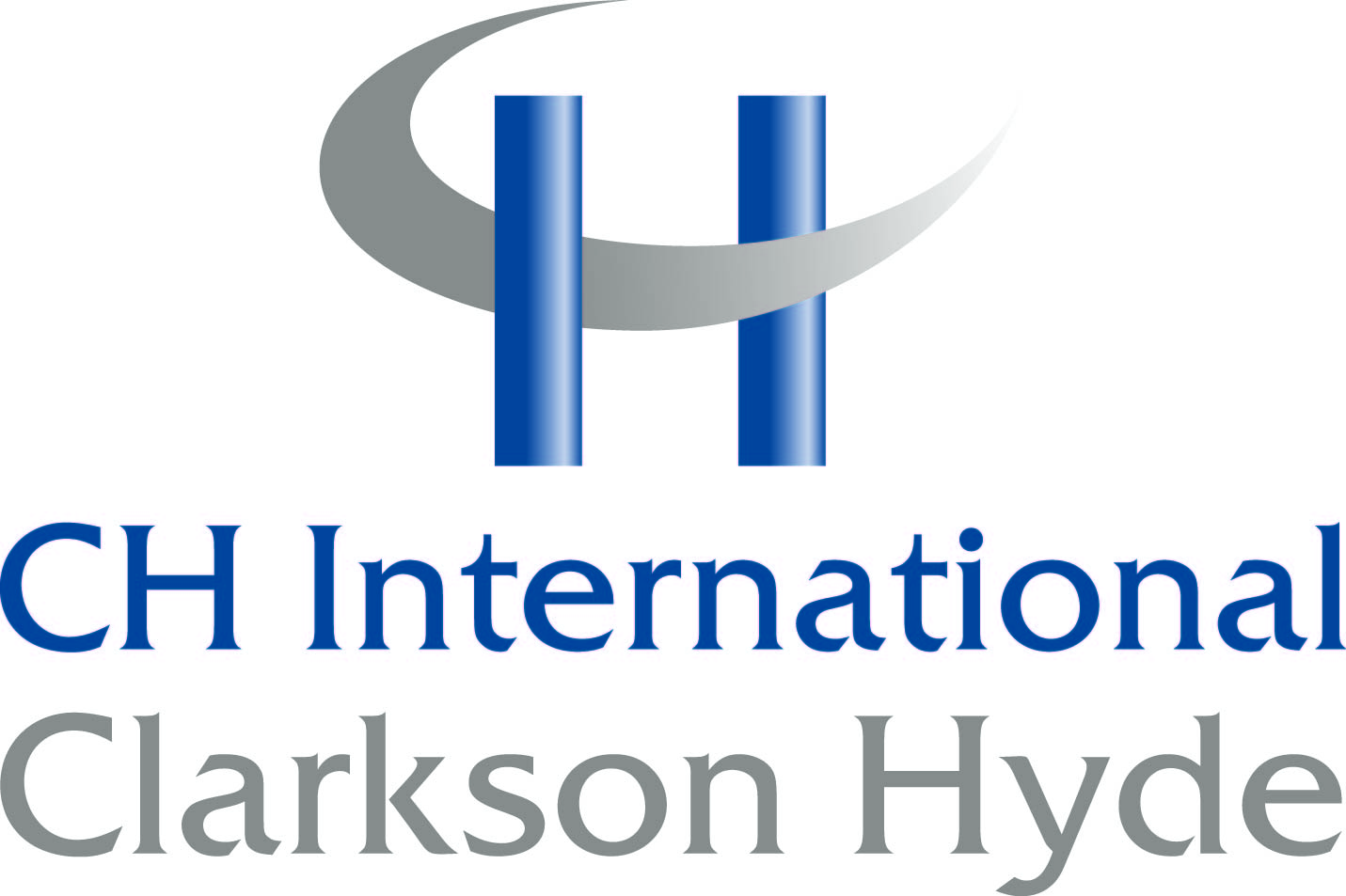 The change
After several years we decided to look for a network with a different approach where the WHY is the benefit for all members and not just for few.
Where the relationship is beyond the business. Where the success of one member becomes the success of all organization.
This is what we found in CHI.
22 Sept. 2016
11
Relationship: the Key of success
Relationships are truly the key! Whether in our personal, business or leisure life, Good Relationships will either make us or break us!
Watch this great John Maxwell message:
www.johnmaxwellteam.com/2016-relationships-2
22 Sept. 2016
12
Put Your and CHI’s Experience beyond Your Name
If everyone is moving forward together, then the success takes care of itself.
 [Henry Ford]
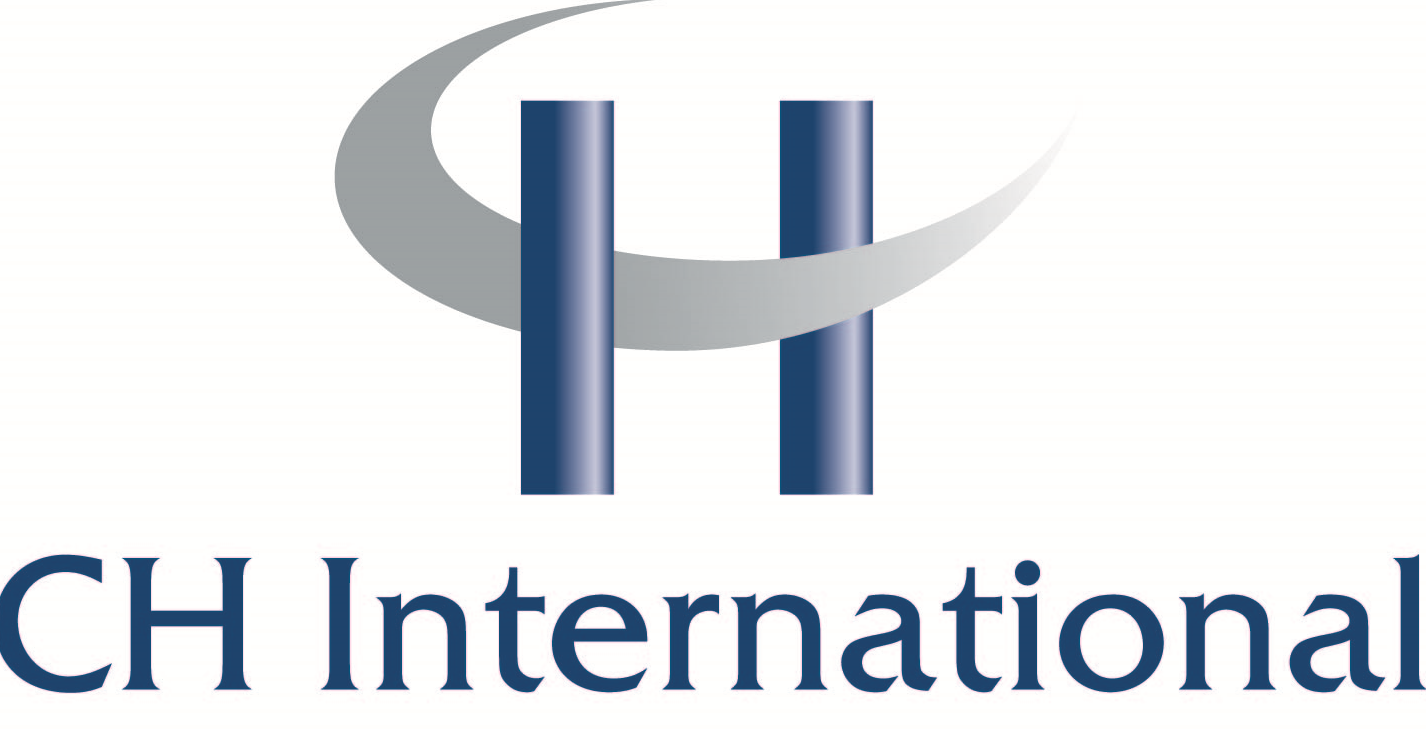 22 Sept. 2016
13
Thank you so much for your attention.
Alberto C. Magrì
Future Board President 2016/17
22 Sept. 2016